THINK WRITE!
BY Mamie Webb Hixon
UWF Writing Lab Director
October 2014
THINK WRITE
Toni Morrison said, “Everybody writes badly sometime.”
THINK WRITE
Write when you write
Revise when you revise
Never mix the two
THINK WRITE
Write to express, not to impress.
THINK WRITE
Write responsibly – proofread and edit your written work before printing, publishing, submitting, or sending it.
THINK WRITE
Mark Twain said, “The essay is something that  everybody wants to have read but nobody wants to write.”
THINK WRITE
Donald H. Ross said, “Don’t expect your reader to accept a piece of writing you wouldn’t accept yourself.”
THINK WRITE
What is written without effort is in general read without pleasure.
			- Samuel Johnson
THINK WRITE
Those who write well have readers; those who write poorly have critics and commentators.
THINK WRITE
Mamie Webb Hixon said, “Write in such a way that the reader will judge you by the content of your paper, not by the conjugations of your verbs.  Avoid expressions such as had went, had did, and had came.”
THINK WRITE
Frank Smith said, “Poor writers are more likely to be satisfied with what they’ve written without really knowing what they’ve written.”
The C’s of College-Level Writing
C-writing
C-writing suggests competence.  It reveals some degree of unity and focus, but neither is fully realized nor effectively achieved. The writing may be padded and repetitious; it may even be a series of truisms with little indication of the writer's intellectual involvement with the subject. C-writing shows an awareness of organization, but overall, the writing is thin. Even though there is a workable essay format, international support is shallow; there are numerous generalizations without support. Sometimes, a paragraph will go nowhere, and the writer will move from one paragraph to another without transition. The writing will often seem directionless. Because there is a tendency for C-writing to depend largely on the cliche, there are frequent lapses into inappropriate slang, jargon, and colloquialisms. Vocabulary reveals lack of range; therefore, paper has a minimal but workable vocabulary keeping the writing fairly undistinguished until the writer has more verbal resources to work with. Grammar and mechanics are handled with some degree of accuracy. Errors suggest uncertainty and a need for improvement. Finally, C-writing has errors which even a cursory proofreading would have eliminated.
B-writing
B-writing demonstrates competence.  It also shows a clear sense of order, although the author may not be totally successful in consistently and appropriately presenting topic sentences and concrete supporting details. Frequently, one point will be fully developed and two or three others will be skimpily treated. Nonetheless, all ideas are focused and unified and tailored to relate to the central point. B-writing shows evidence of effective use of transitions, for the most part. It also reveals a rather clear control of grammar and mechanics; there may be only a few errors, but they are not serious enough to diminish the overall quality of the writing. The writer generally uses a judicious choice of words. Paper shows evidence of some proofreading.
A-writing
A-writing demonstrates unusual competence.  It shows that the author has something to say, or, if the topic is rather barren, the writer finds a way of making something of nothing, for instance, presenting the information in such a way that the reader sees it anew. It is clearly, if not distinctively, written. A-papers also have individuality and aptness of diction. Syntactically, they are smooth, often elegant, even when the writing includes rather involved sentences. Ideas are
 developed flexibly, clearly, and fluently in sufficient depth and breadth. A-writing reveals the writer's ability to formulate ideas and synthesize information, thus revealing the scope or latitude of his knowledge. Further, it uses an intelligent and literate vocabulary. Finally, it demonstrates mastery of mechanics and grammar, and an ability to punctuate rhetorically, using punctuation for effect and clarity. There are, overall, few, if any, errors and absolutely no interferences to thought. Paper shows evidence of careful planning, writing, and editing.
The C’s of WRITINGA good paper should be
Comprehensive – The paper has supporting and fully explained evidence taken from the text or other reliable sources, with all evidence in correct citation style and with the writer illustrating full understanding of the topic.
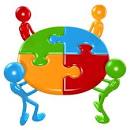 The C’s of WRITINGA good paper should be
Clear – The paper uses plain, direct, understandable language and sentence construction to make its purpose obvious, and it is void of logical flaws, obscurities, ambiguities, and other statements that might derail your reader.
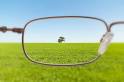 The C’s of WRITINGA good paper should be
Credible – The paper contains accurate and verifiable information presented in an academic tone and voice, and it reflects a high level of professionalism.
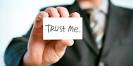 The C’s of WRITINGA good paper should be
Correct – The paper uses language effectively, appropriately, and correctly; the language also conforms to the rules of standard written American English grammar, punctuation, sentence construction, spelling, capitalization, and diction and adheres to the conventions of its particular format.
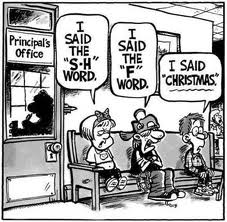 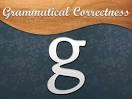 “Don’t expect your reader to accept a piece of writing you wouldn’t accept yourself.”   - Donald H. Ross
PROOFREAD your paper.
Turn on all SPELLING, GRAMMAR, and STYLE CHECKS.
Make sure your paper is neat and WELL-PRESENTED.
The C’s of WRITINGA good paper should be
Coherent – The paper is well organized and easy to read.  Its supporting paragraphs and textual support address the thesis or main idea. The paper utilizes fluid transitions to move from point to point, but it does not deviate from the overall topic or theme.
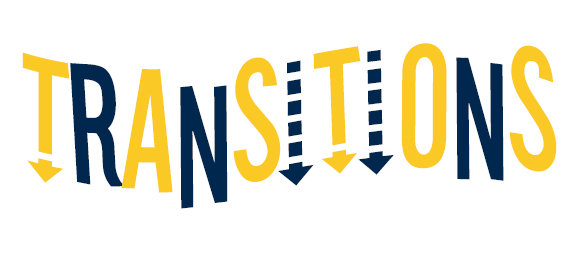 The C’s of WRITINGA good paper should be
Cohesive – The paper presents information in a manner that is logically connected and consistent so that the reader may readily follow the progression of the writer's argument.  Its use of smooth transitions makes it fluid, moving logically from one idea to the next.
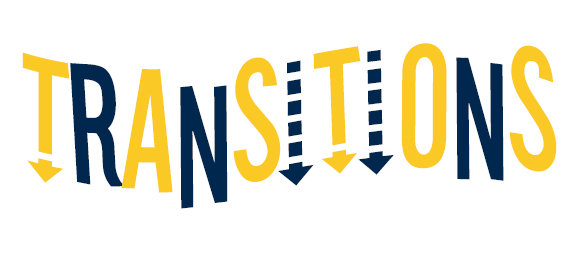 The C’s of WRITINGA good paper should be
Concise – The paper is free of redundant and meaningless words in order to make eachsentence as clear and expressive as possible.
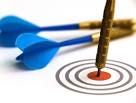 The C’s of WRITINGA good paper should be
Concentrated – The paper maintains a direction of attention toward the argument at hand, focusing only on ideas or information that develops the topic.
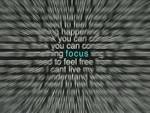 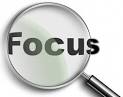 The C’s of WRITINGA good paper should be
Conversant – The paper reveals that you are familiar with the subject from either experience or research.  It engages the topic and adds to the academic discourse on that topic. Though conversant, the paper does not contain conversational language or tone.
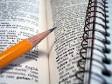 The C’s of WRITINGA good paper should be
Critical – The paper is not a summary, but an evaluative critique whose claims are analytical and argumentative.
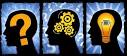 The C’s of WRITINGA good paper should be
Controversial – The paper presents a defined, debatable argument and provides accurate and relevant information regarding the topic.
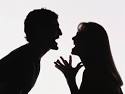 The C’s of WRITINGA good paper should be
Complex – The paper addresses the prompt in a thorough, interesting, and unique manner while taking into account all the intricacies of the question and all the possible arguments and counterarguments applicable to the exploration of the question.
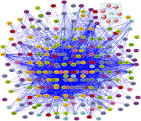 The C’s of WRITINGA good paper should be
Contextual – The paper sums up your informed opinion about the subject or presents carefully synthesized facts and data about the subject.
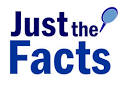 The C’s of WRITINGA good paper should be
Clever – The paper uses language and style that will be particularly pleasing to the reader, and it also anticipates and addresses questions that the reader may or may not have considered about the content of the paper.  A clever paper strives to be witty, sharp, inventive, resourceful, intelligent, and astute.
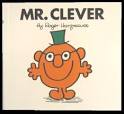 The C’s of WRITINGA good paper should be
Convincing – The paper demonstrates mastery in the use of reliable supporting data, relevant quotations, and appropriate and varied introductory verbs for quotations.  It uses language that appeals to reason and maintains a calm, objective demeanor in order to persuade the reader of the validity of its primary claim.
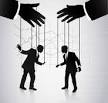 The C’s of WRITINGA good paper should be
Compelling – The paper’s engaging use of language, clear development of argument, precise word choice, and logical organization compel the reader to consider a new way of thinking about the world.
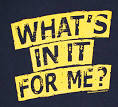 The C’s of WRITINGA good paper should be
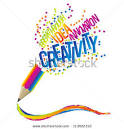 Creative – The paper presents the details in an unusual and creative way to make the reader see the subject anew.
The “Dos and Don’ts” of College-Level Writing
Mini-Lesson #31
The D’s of Writing
Don’t make your writing instructor the first person to read your paper.  You and someone else should read and proofread it first.
 
Don’t be the only person who didn’t read your paper.  You wrote it.  Proofread and edit it too.
 
Don’t shift into “rant mode,” that is, being excessively repetitive, antagonistic, and subjective about a subject that has several sides.  Make your paper reader friendly.
The D’s of Writing
Don’t use tags such as “I think,” “I believe,” and “in my opinion,” since it is assumed that the thoughts expressed in the paper (other than those cited as resources) belong to you.
 
Don’t use conversational English such as slang or colloquialisms except to achieve a particular tome or rhetorical effect.
 
Don't shift from past to present tense or present to past unnecessarily.
The D’s of Writing
Don't use clichés such as last but not least, arguably, and as a whole; find exact words.  As writer James Orwell quipped, “Don’t use a word or phrase you’re used to seeing in print.”
 
Don’t write in passive voice when you need to make a specific statement about the performer of the action.
 
Don’t use redundant phrases such as each and every, continue on, and due to the fact that.
The D’s of Writing
Don’t use second-person pronouns (you and your) unless you are writing a business correspondence.  
Don’t use contractions or abbreviations.
Don't use sexist language such as fireman, policeman, postman or masculine pronouns (he, him, his) to refer to a generic group.
What about the 5-Paragraph Essay?
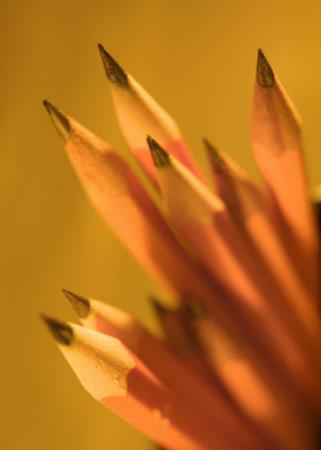 The 5-paragraph model does not cut it for college-level writing.

Very limiting

Encourages bad habits
A College Essay Should Have
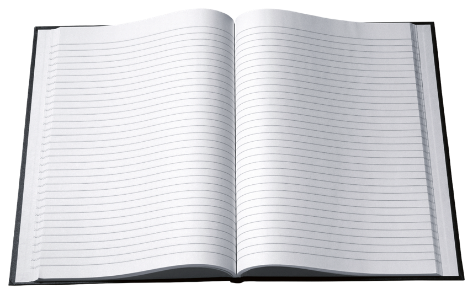 An introduction that contains a thesis statement

A body 

A conclusion
Introduction
Should provide only essential background information

Can be more than one paragraph

Needs to contain a thesis statement/argument/ the “point” of your paper
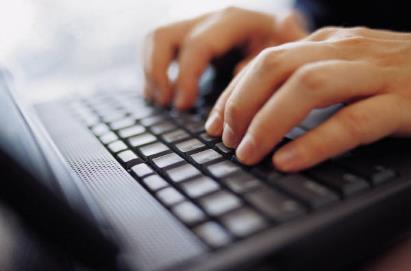 Thesis Statements
A thesis statement is the main argument of your paper. 
It should not be too broad or too narrow.
A thesis statement is NOT simply a theme or trope (i.e., love, money, happiness).
Stating that an author discusses love is not an adequate thesis; instead, a thesis should be something someone could argue.
Body Paragraphs
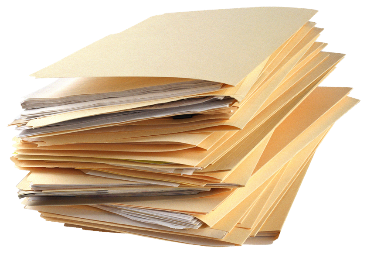 The purpose of the body paragraphs, and really your entire paper, is to support the argument your thesis makes. 
Include critical sources and textual evidence (if applicable) to strengthen your argument. 
The progression of the paper and your argument should be logical and easy to follow.
Conclusion
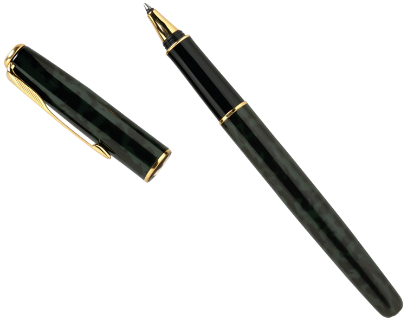 The conclusion should review or restate the main points of the essay; however, this should NOT be an exact repetition. 
A conclusion needs to answer the question “So what?”
Getting Started
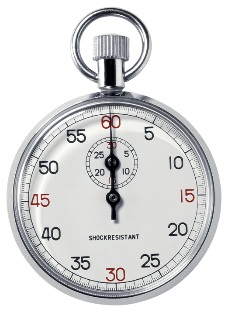 Brainstorm. Write down ideas you have, even if you don’t think they will make it into your paper. 
Construct an outline.
Talk to your professor.
Come to the Writing Lab.
Outline
Introduction:
	A. Opening remarks
	B. Thesis Statement
Body Paragraph X: 
	A. Topic Sentence
		1. Subpoint
			a. Detail
			b. Detail.
Conclusion:
	A. Review main points.
	B.  So what?
Writing Tips
Start early!
Let your writing “simmer” for a while before publishing it, turning it in, or sending it.
Write when you write; revise when you revise; never mix the two.
Write deliberately and purposefully, not carelessly or haphazardly .
Invest in a good grammar and style book.
More Tips
Read your writing aloud.
Avoid conversational English (“lo and behold,” “I can’t stand people who,” etc.) in your writing.
Look up words and avoid using words with Usage Labels such as Informal (“kids” for “children”), Slang (“cool” as in “a real cool person”), Offensive Slang (“redneck”), Nonstandard (“irregardless”), Archaic (“thou”), and Colloquial (“pretty” as in “pretty good”)
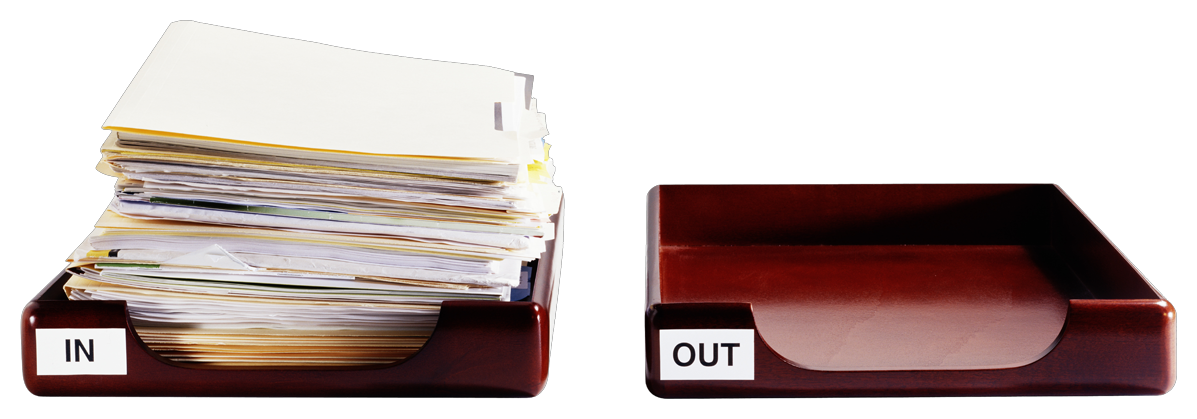 Even More Tips
When your paper is finished, PROOFREAD!
Double, triple, and quadruple check everything you write, even emails.
Avoid making grammar choices based on guesses, instincts, and personal preferences – follow standard practices.
Cont.
Question your spelling (“hand-written” or “handwritten”), word choice (“the reason . . . is that” or “the reason . . . is because”), punctuation (commas inside or outside closing quotation marks?), and grammar (“If I was” and “If I were”), especially commonly confused words (its and it’s) and commonly overused and misused punctuation (commas, semicolons, and apostrophes).
Don’t depend on your spell checker to find all of your spelling errors (“With friends like these, who needs enemas” – your spell checker will not locate this misspelling of “enemies”).
Resources for Writers
UWF Writing Lab:
www.uwf.edu/WriteLab

Purdue OWL:
www.OWL.english.purdue.edu